The New healthcare Consumerism


Brainstorming with


Jane Sarasohn-Kahn, MA (Econ.), MHSa
Think-Health LLC & Health populi blog
17 November 2023
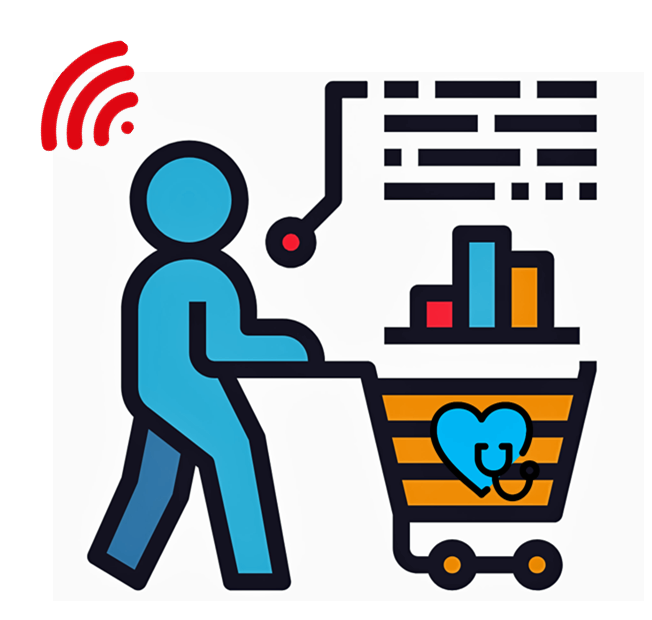 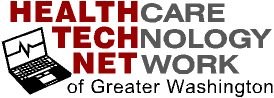 1
The New healthcare Consumerismour roadmap
Tracking the journey from patient to consumer

Heath @ Retail – a trip from Florence, Italy to Main Street, USA

The evolving retail health map (hint: don’t blink!)

The retail health mindset and landscape – future drivers and prospects

Brainstorming…
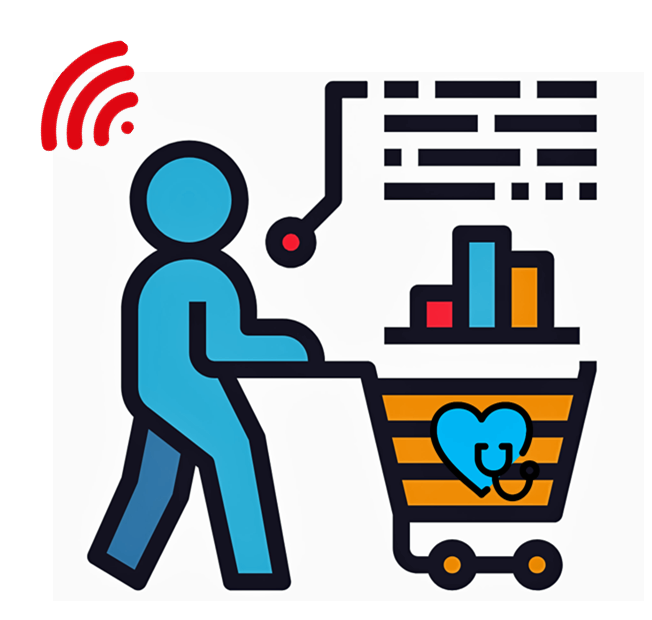 2
The Patient Is the Payor
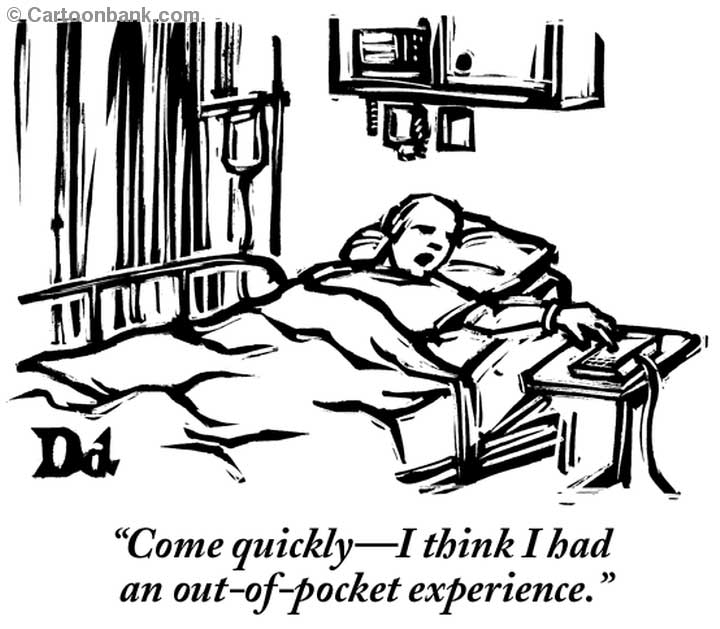 3
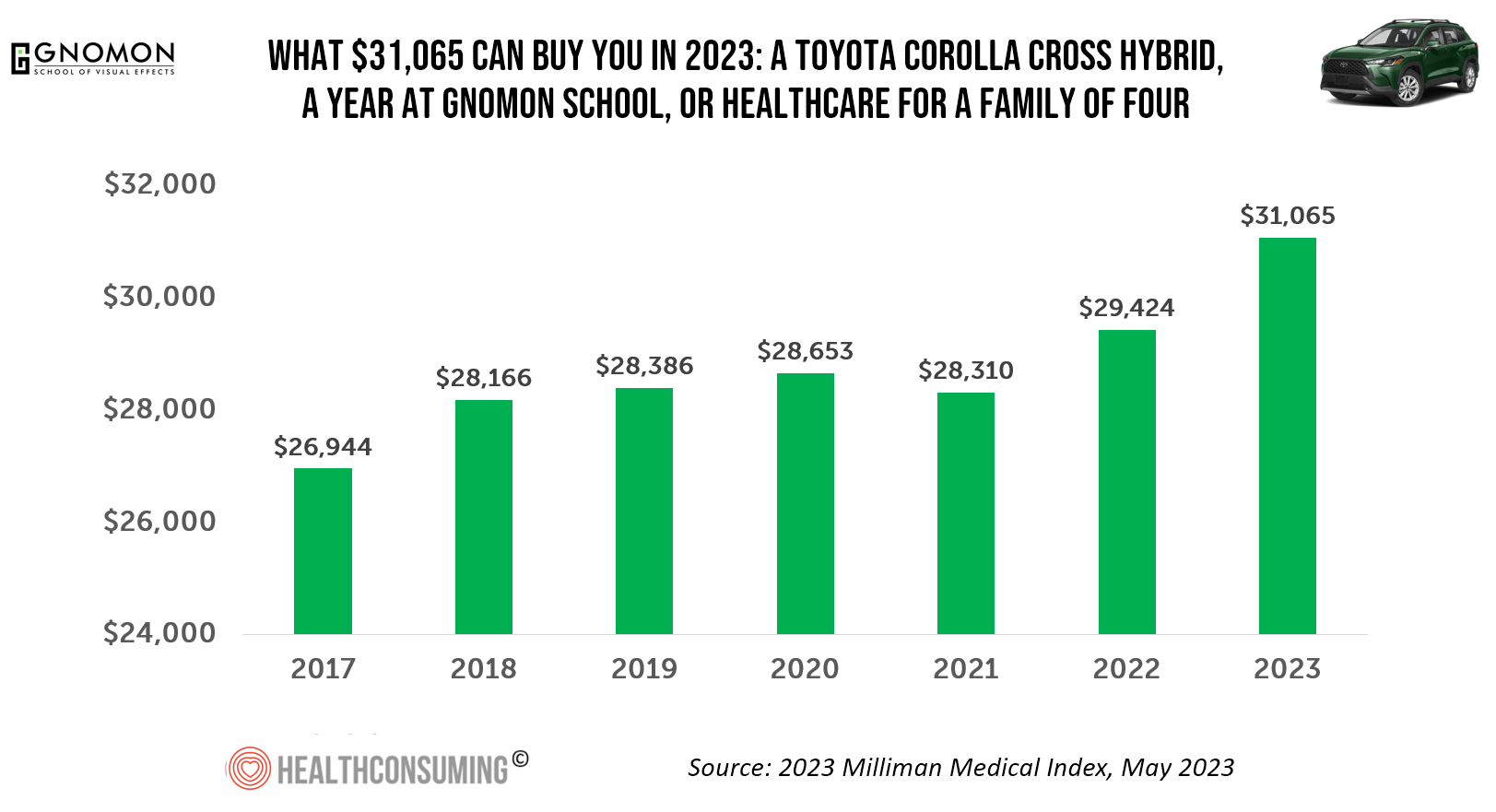 4
Unaffordability suppresses demand for health care, including prescription drugs
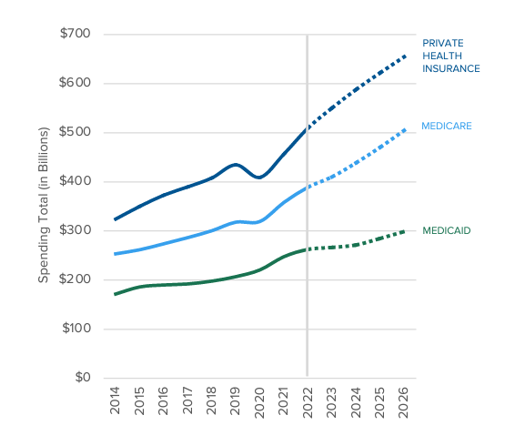 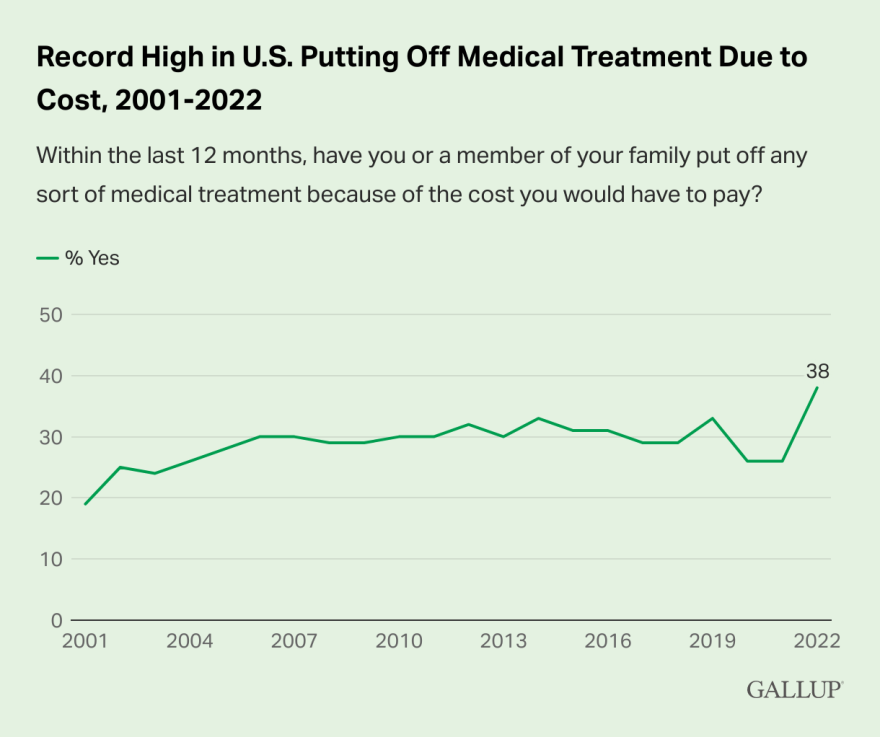 Sources: Centers for Medicare and Medicaid Services (CMS), National Health Expenditures, 2019-2028;
Record High in U.S. Put Off Medical Care Due to Cost in 2022, Gallup, January 17, 2023
5
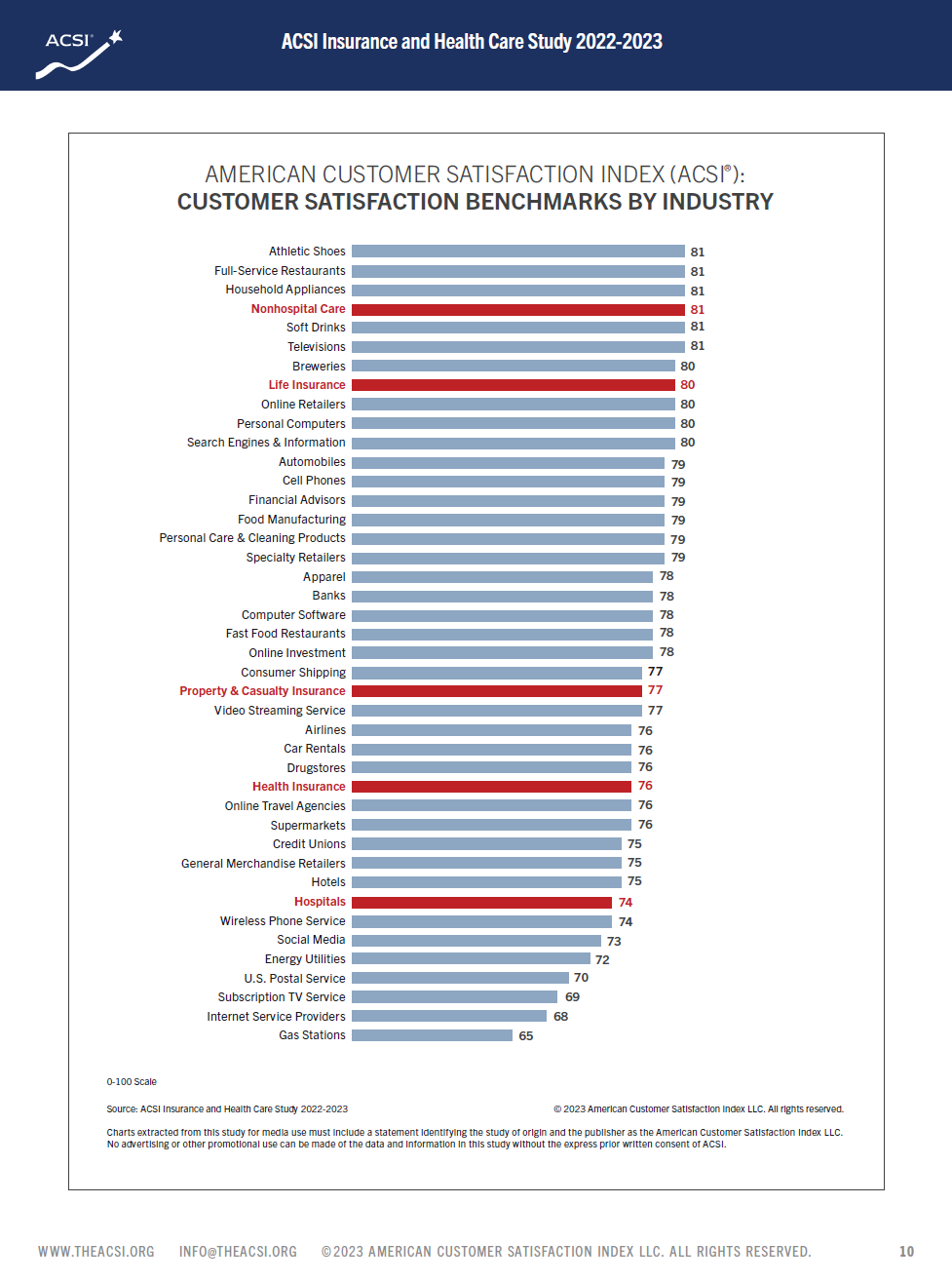 6
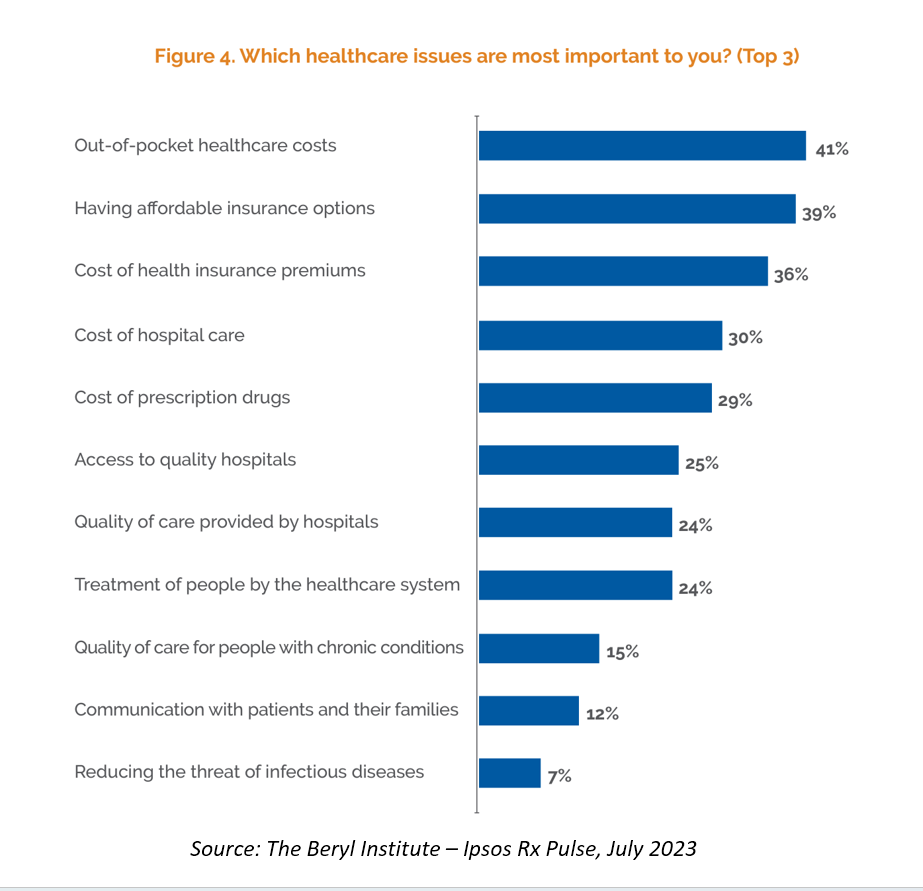 7
The direct Relationship between medical bills, financial stress and health
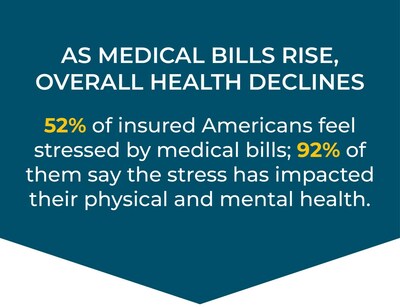 Source: Healthcare Payments and Financial Disparities Study, PayMedix June 2023
8
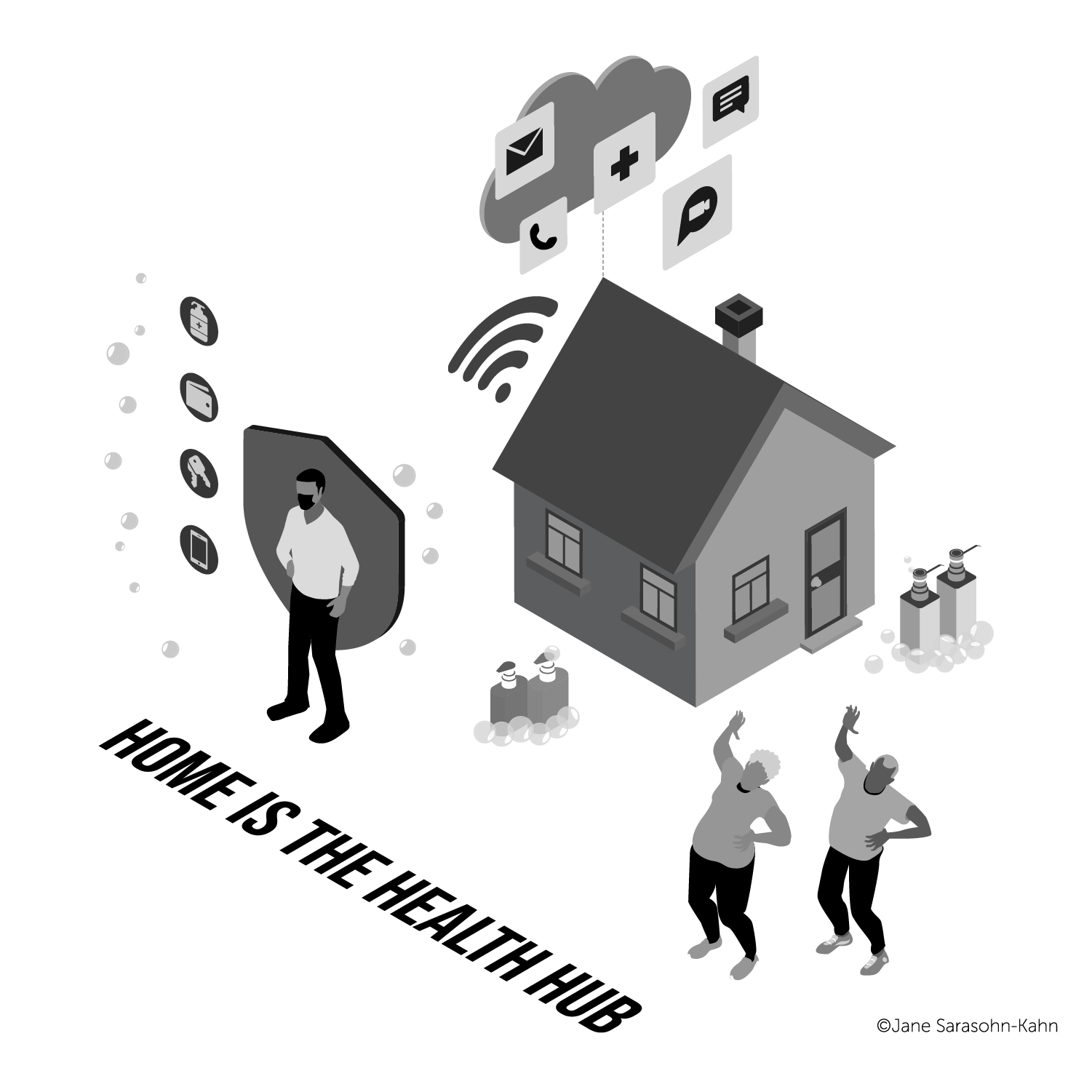 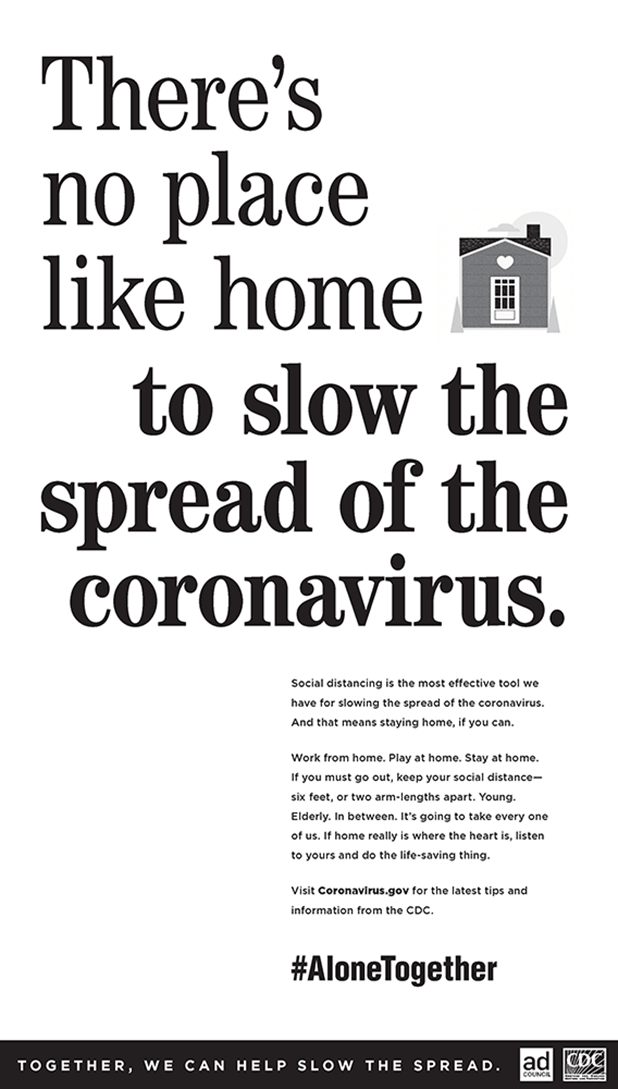 9
[Speaker Notes: How has this translated to individual consumers, this home as health hub phenomenon?]
DIY healthcare in the pandemic  Radical Self-CareCovid-19 accelerated consumers’ self-care trends
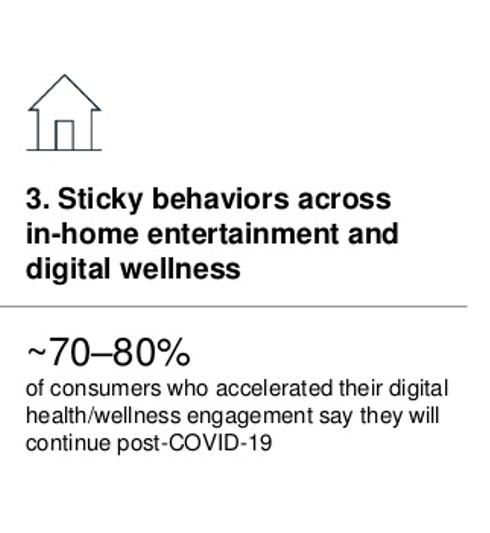 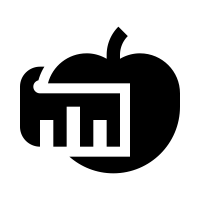 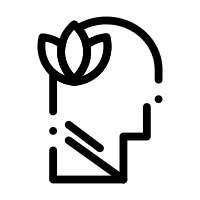 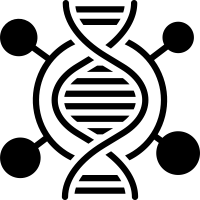 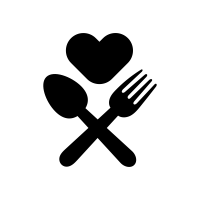 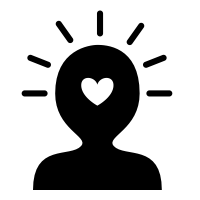 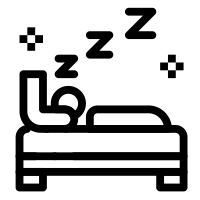 Sources: Adapted from Radical Self-Care and the Changing Store Environment, Kantar, September 
21, 2020; US consumer sentiment during the coronavirus crisis, McKinsey, March 24, 2021
10
[Speaker Notes: Another DIY life-flow for people was taking on more self-care and really more radical self care. We saw sales of ancestry and DNA kits increase in 2020, more attention to vitamins minerals and supplements to address immunity and brain health, and sleep as medicine…also greater attention to connected fitness and wearable technology….]
Heath @ Retail – a trip from Florence, Italy 
to Main Street, USA (or “K” Street, DC)

bUt What is “Retail health?”

It used to be the pharmacy…
Self-care in the renaissance…
Farmaceutica di Santa Maria Novella, c 1612
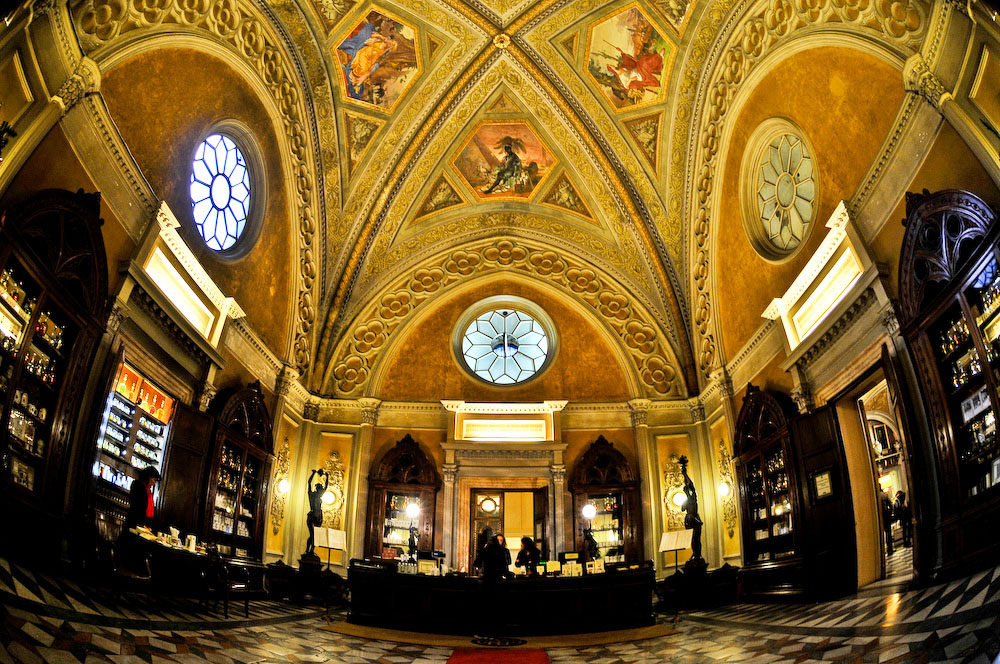 The first “retail pharmacy,” in Florence, Italy – 
still operating, now with ecommerce channel
12
CVS, Store #10685, 675 “K” St., NW, Washington DC  20001
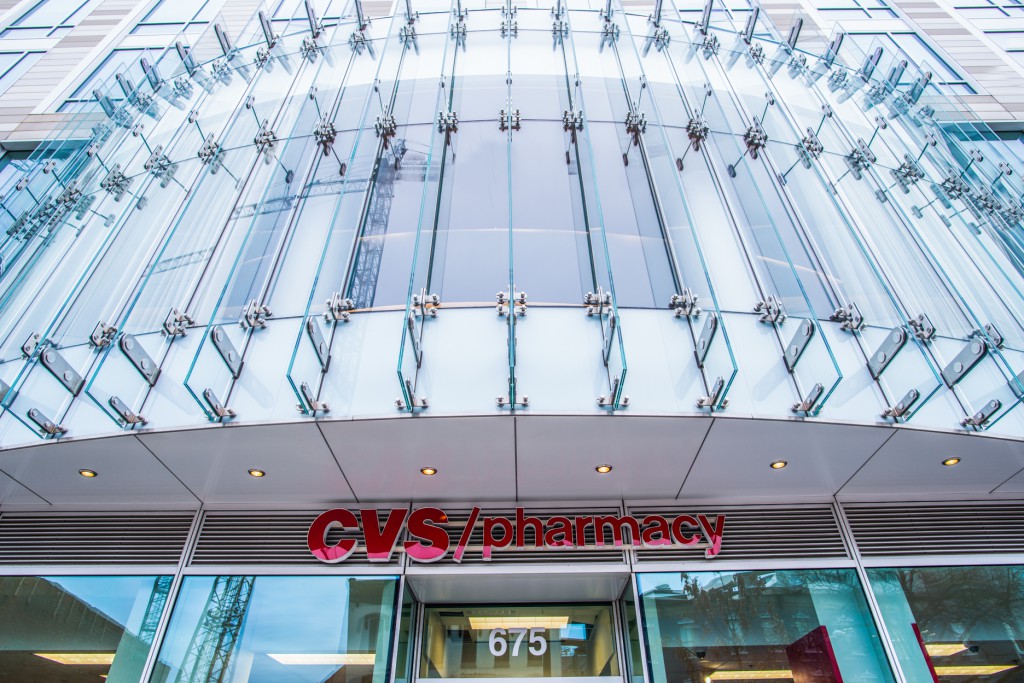 13
CVS/health + Aetna merger approved by DoJ, 
10th October 2018
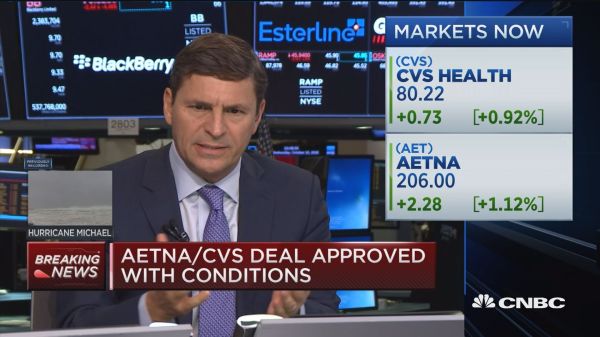 14
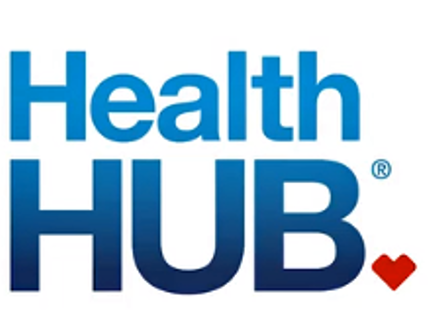 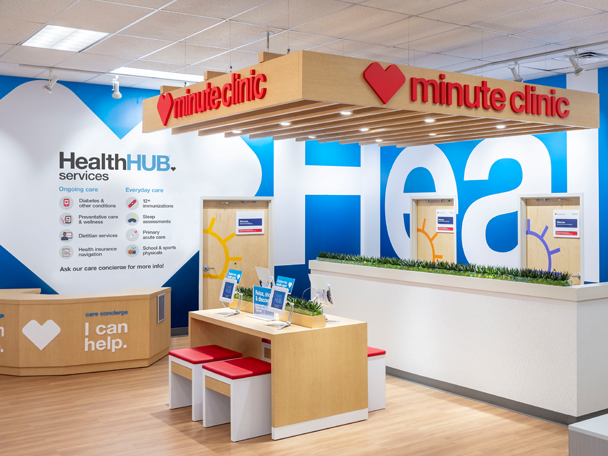 “Transforming the consumer health care experience creating a new front door to health care. HealthHUB locations are helping to elevate the store into a convenient neighborhood health care destination that brings easier access to better care at a lower cost.”
Alan Lotvin, Chief Transformation Officer, CVS/health
February 2019
15
From                               to digital front doors…
                                       goes omnichannel
a new front door
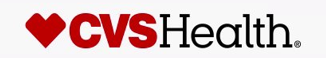 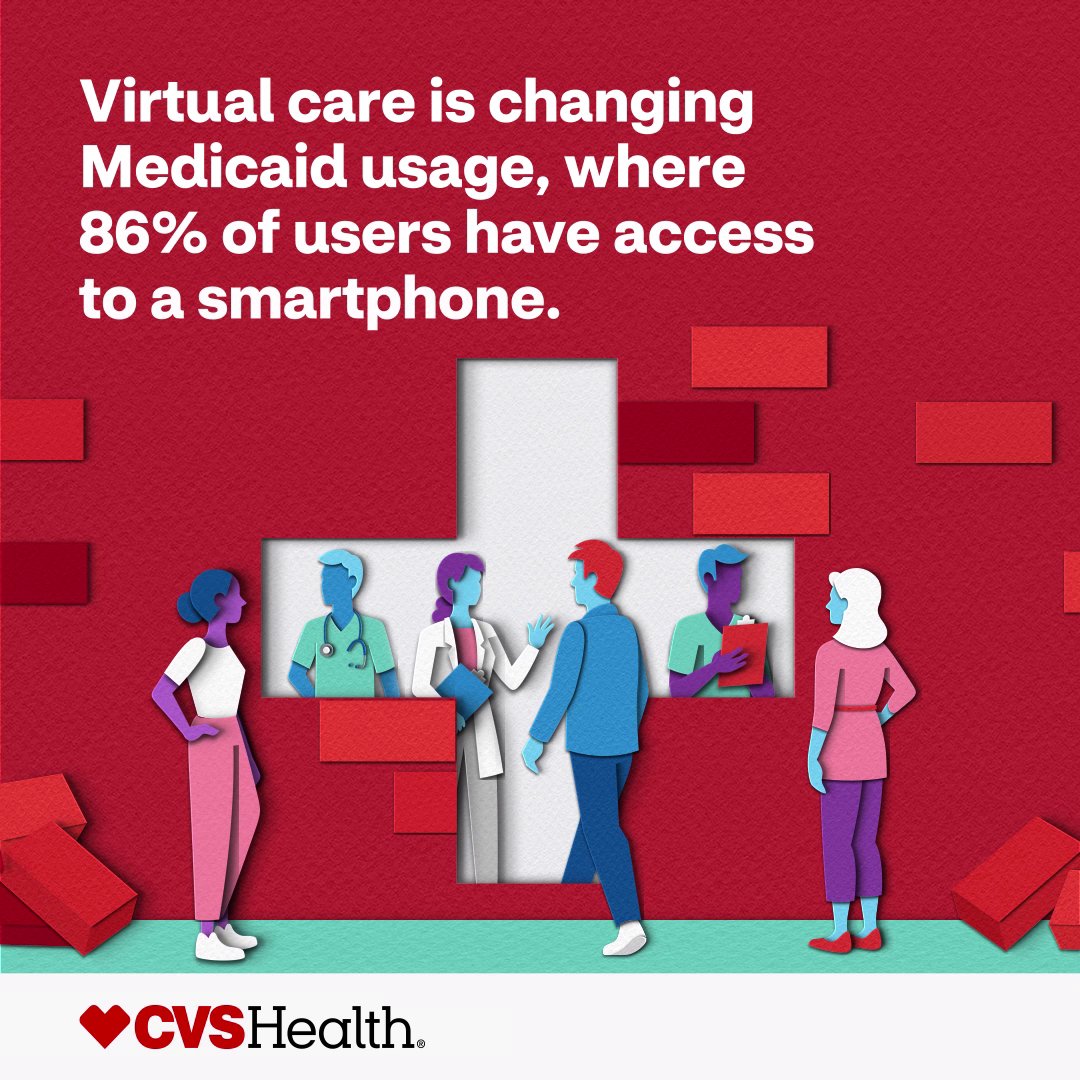 16
One week of retail health news in October 2023 (don’t blink!)
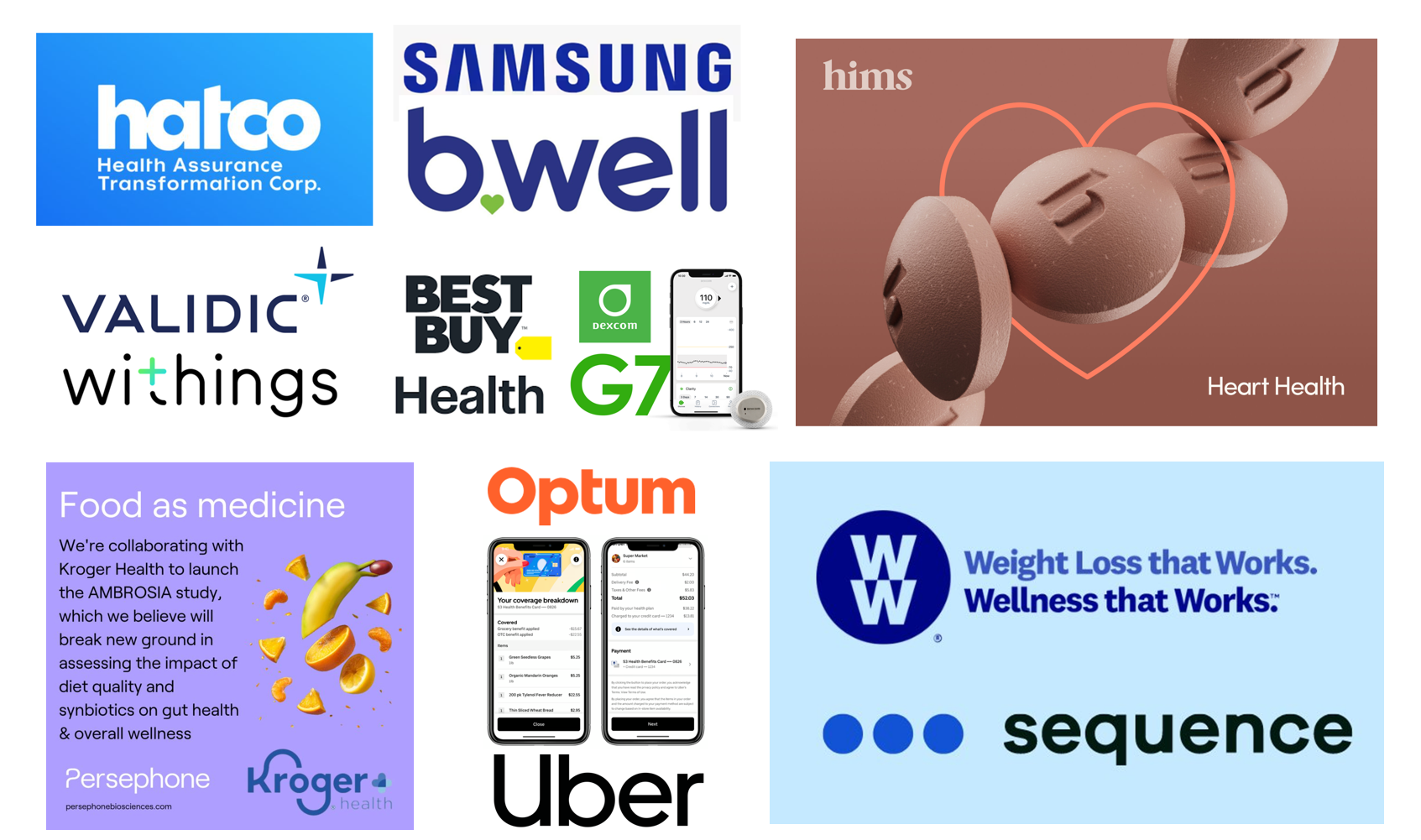 17
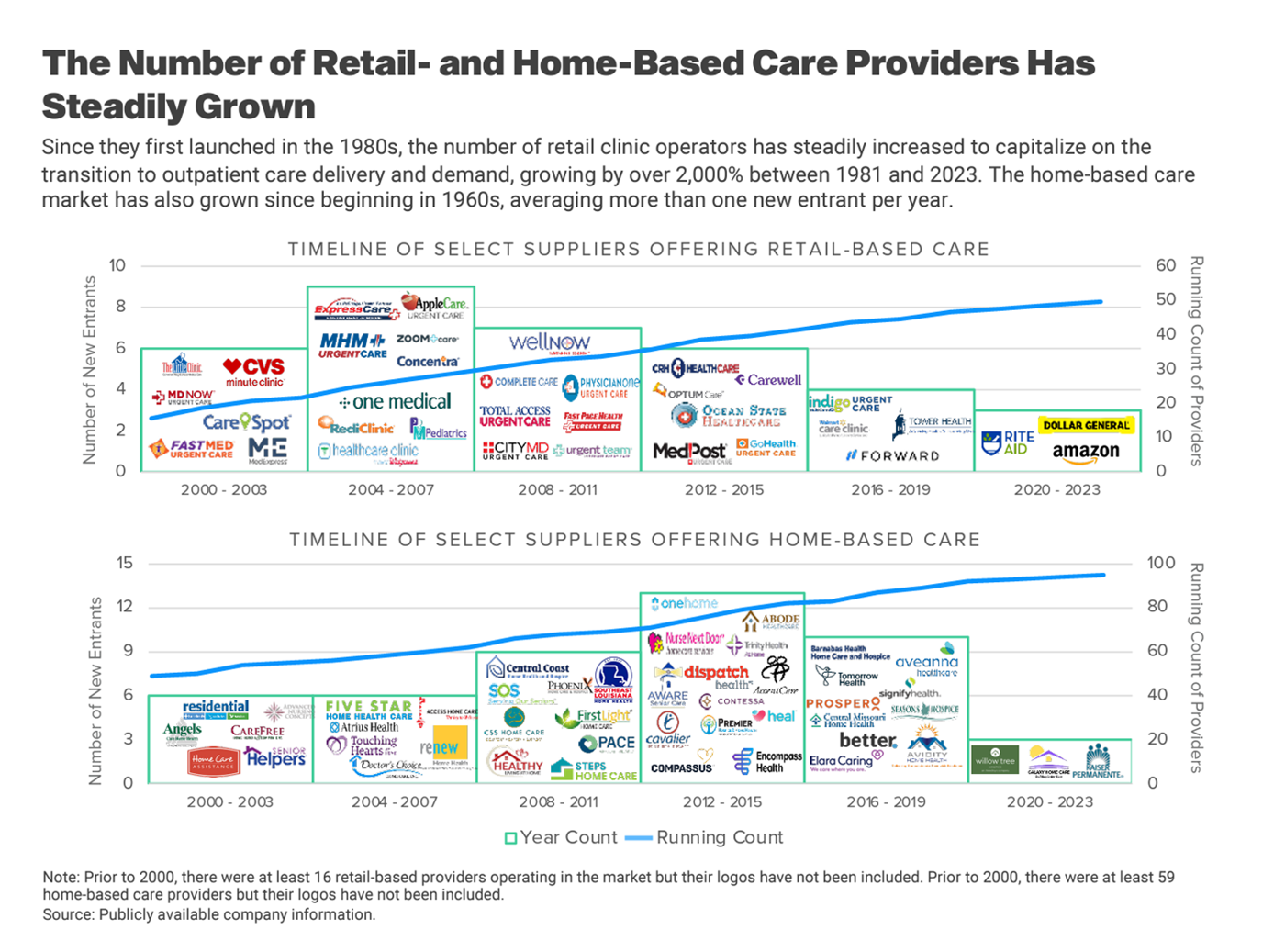 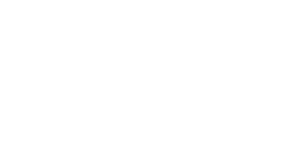 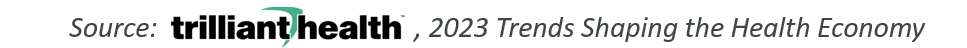 18
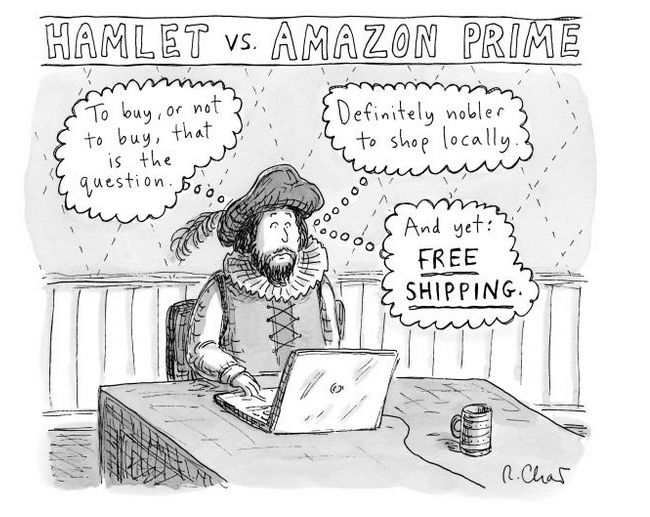 19
And don’t forget about…
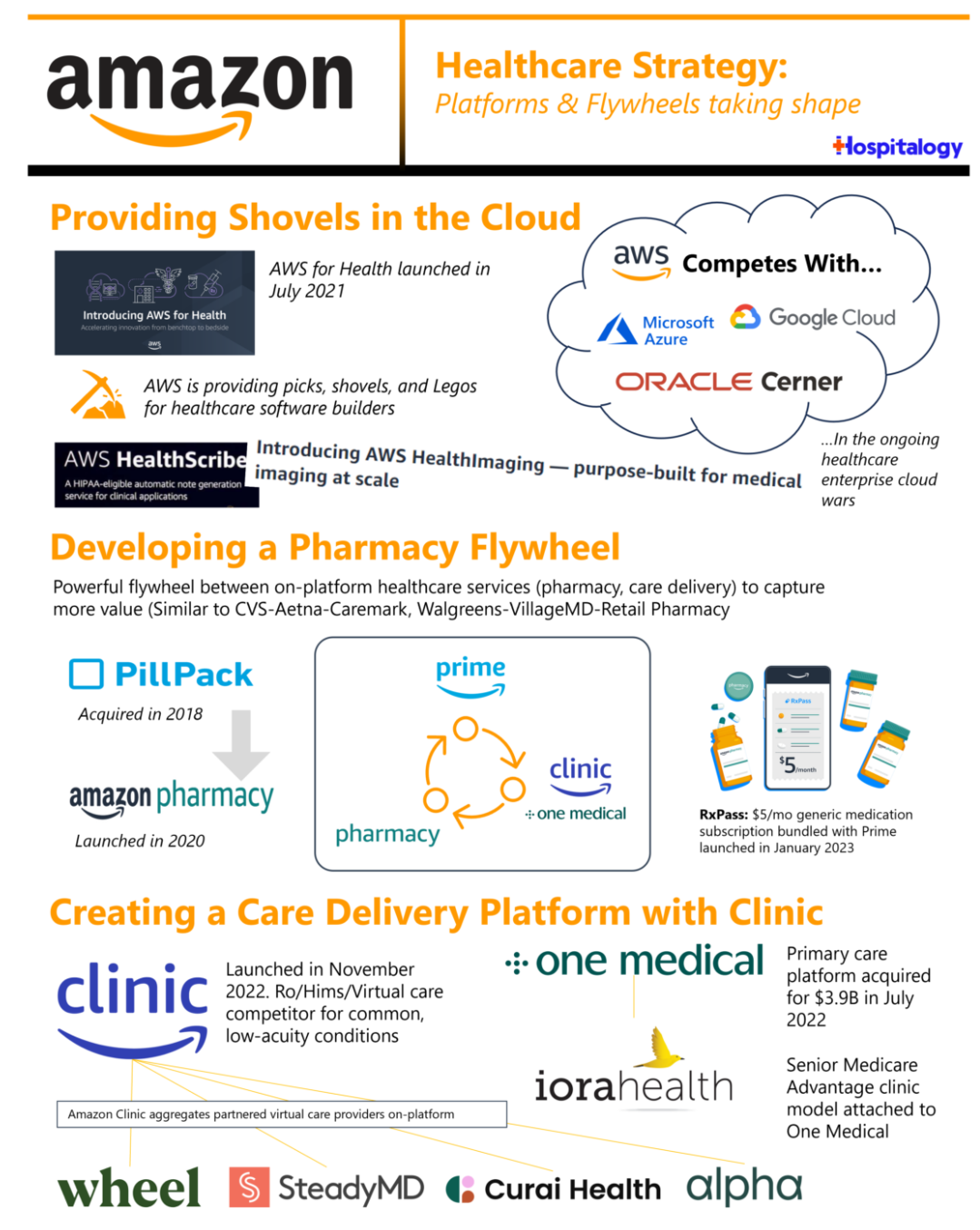 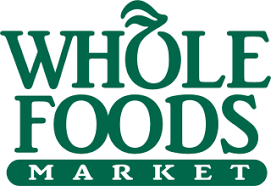 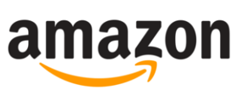 ‘s attributes…
A huge and loyal user base
Provision of hybrid clinical care
Deep pockets and long-term lens
A digital front door for health
One-stop shopping for employers…
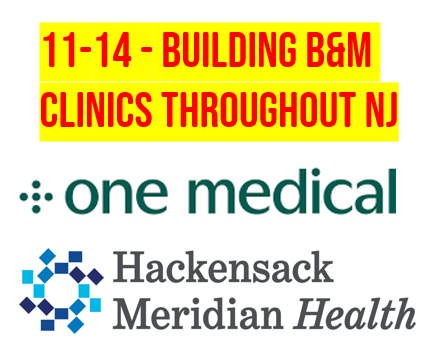 20
Walmart evolving into health care provider and potentially Payvider
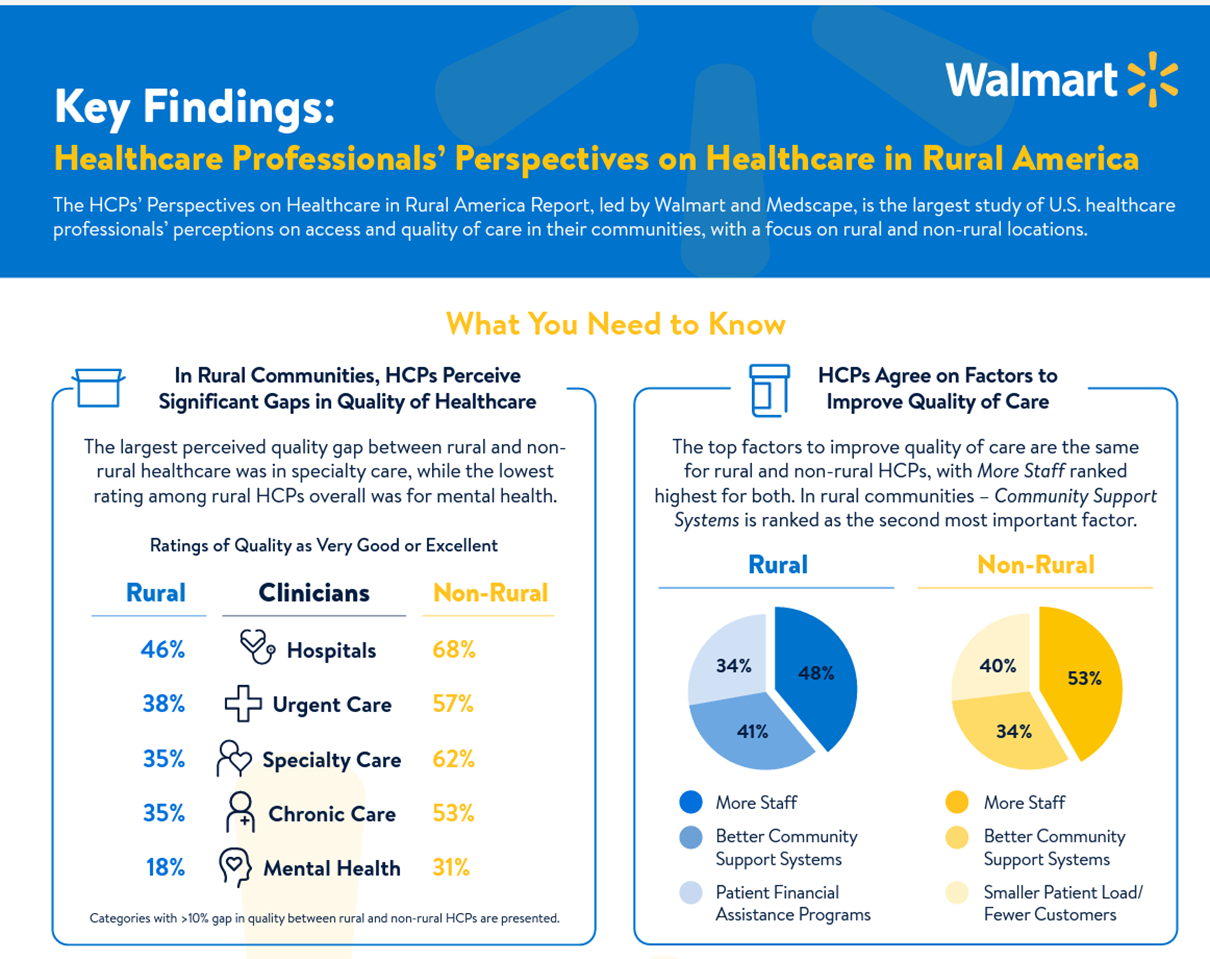 3 more ways Walmart impacts
Americans’ health & wellness

\	      Access to food

	      Affordability of products

	      Consumer awareness of
	      healthy products
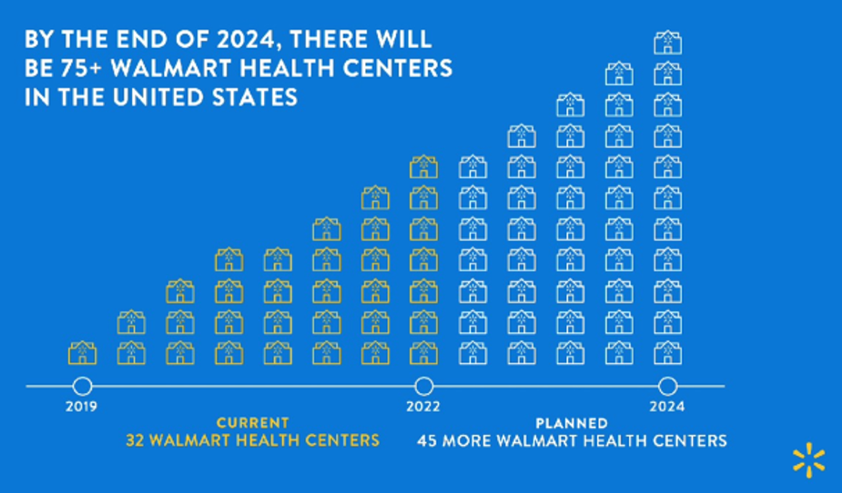 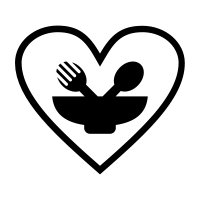 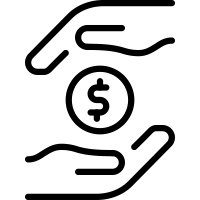 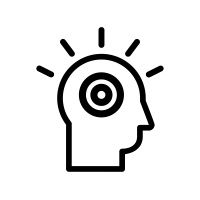 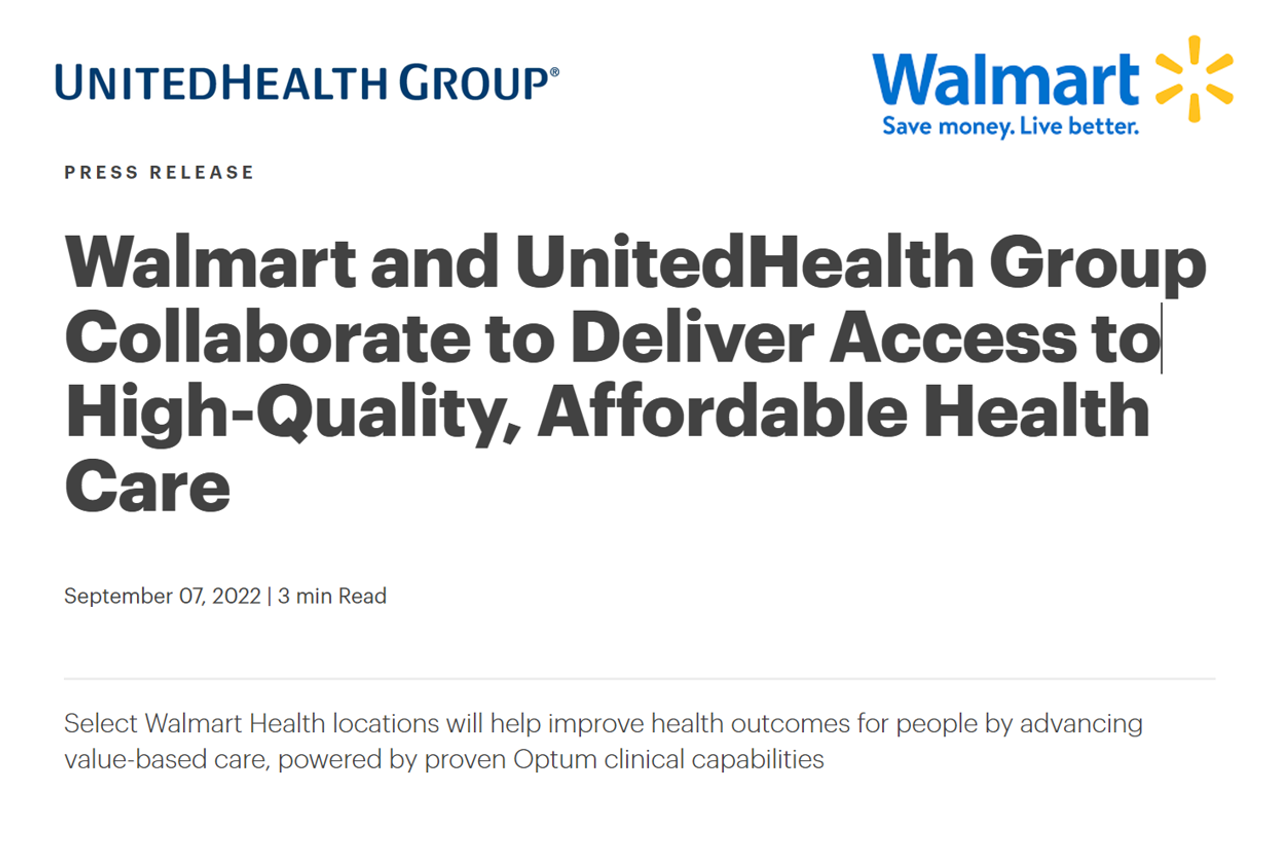 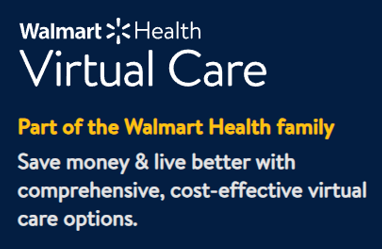 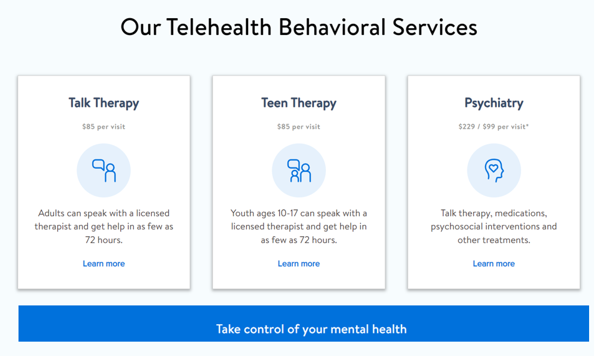 Source: Walmart Health Nearly Doubles in Size with Launch Into Two New States in 2024, Walmart press release, March 
2, 2023; Walmart Healthcare Professionals’ Perspectives on Healthcare in Rural America, Walmart + Medscape study, 2022
21
Watch for Merger of Kroger & Albertson’s to Create a Major Food-As-Medicine Player
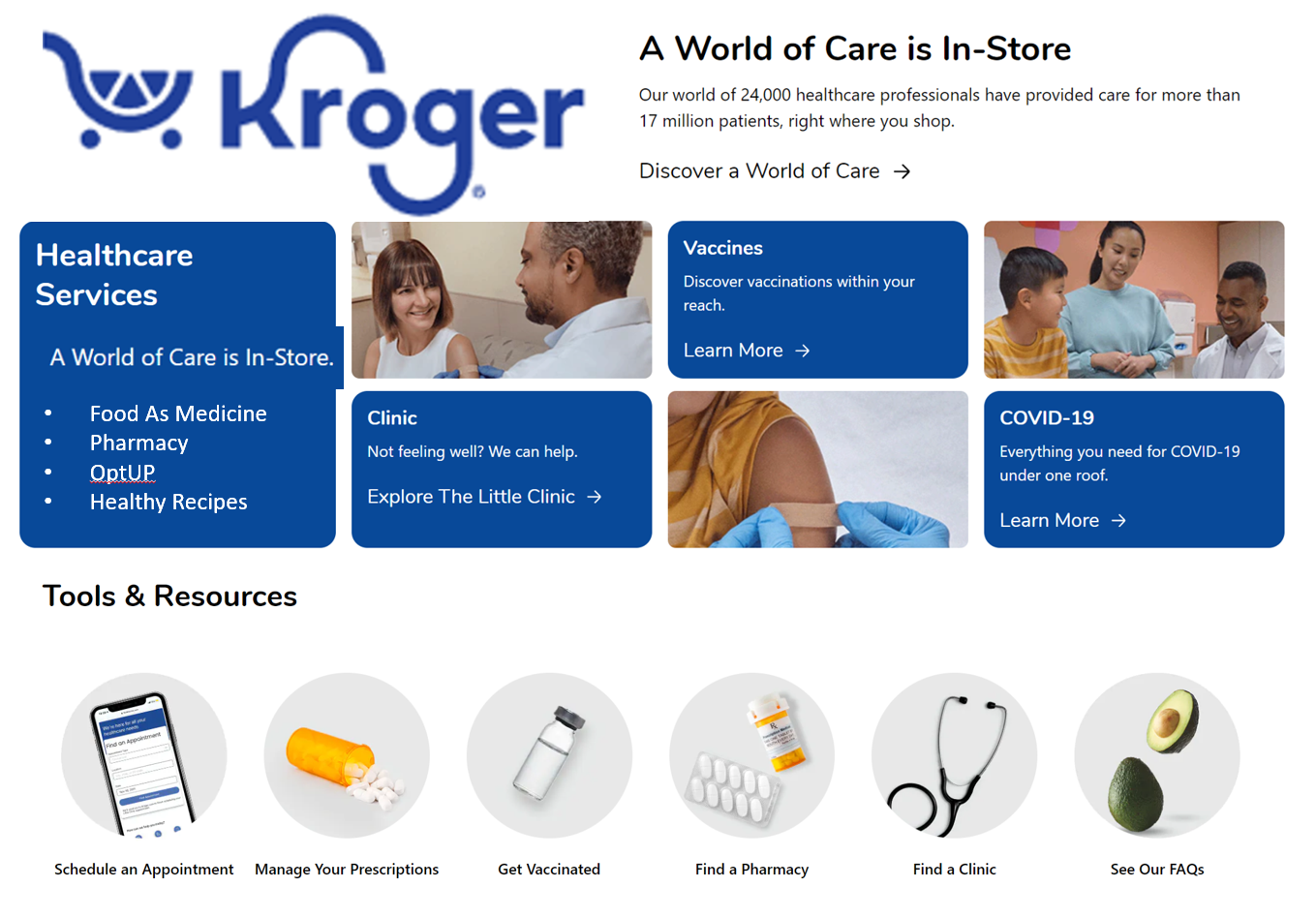 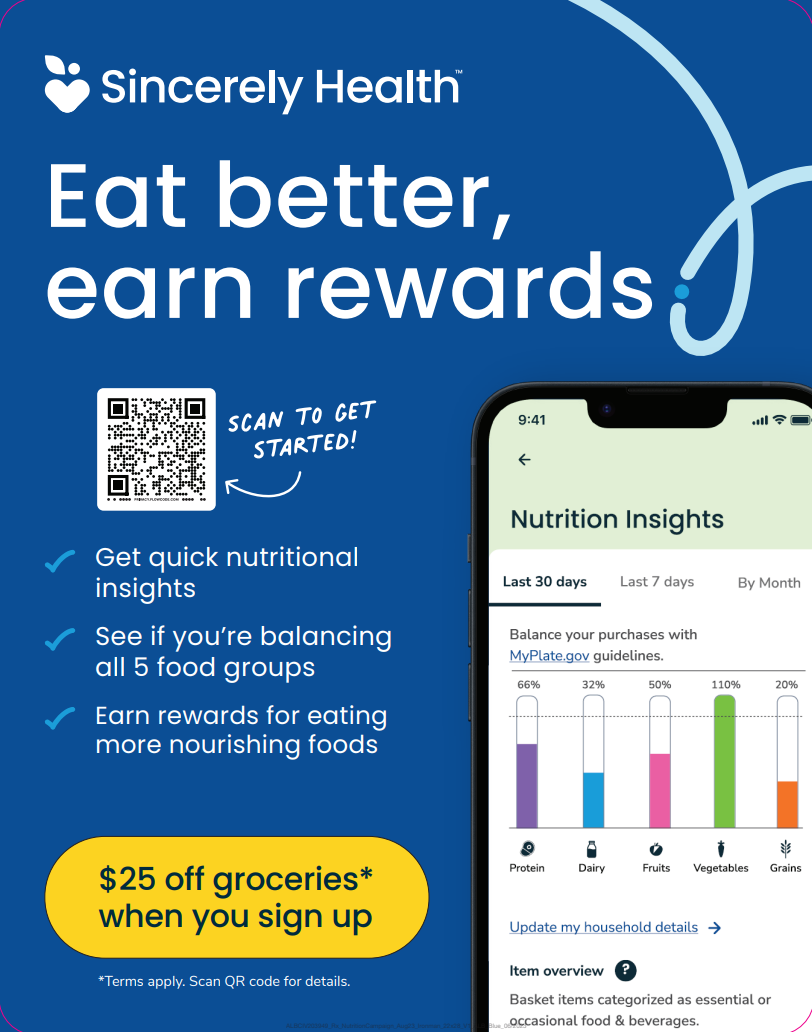 Source: A world of care is in-store, Kroger press release, January 6, 2023
Source: Albertsons Companies Launches Nutrition Insights to 
Sincerely Health Platform, August 16, 2023
22
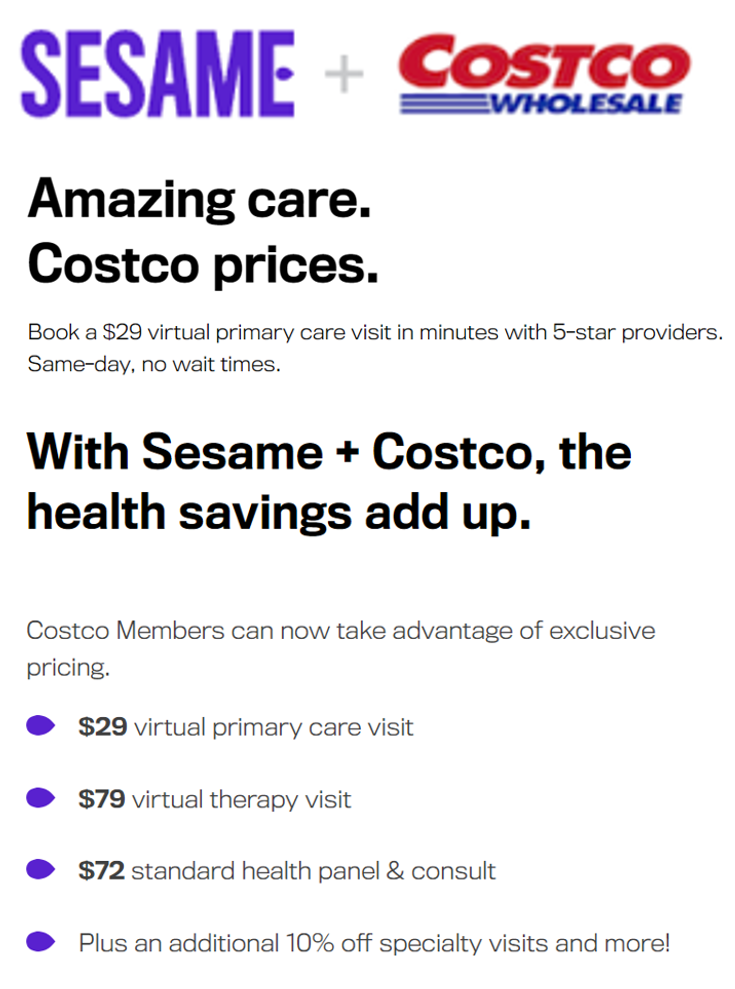 23
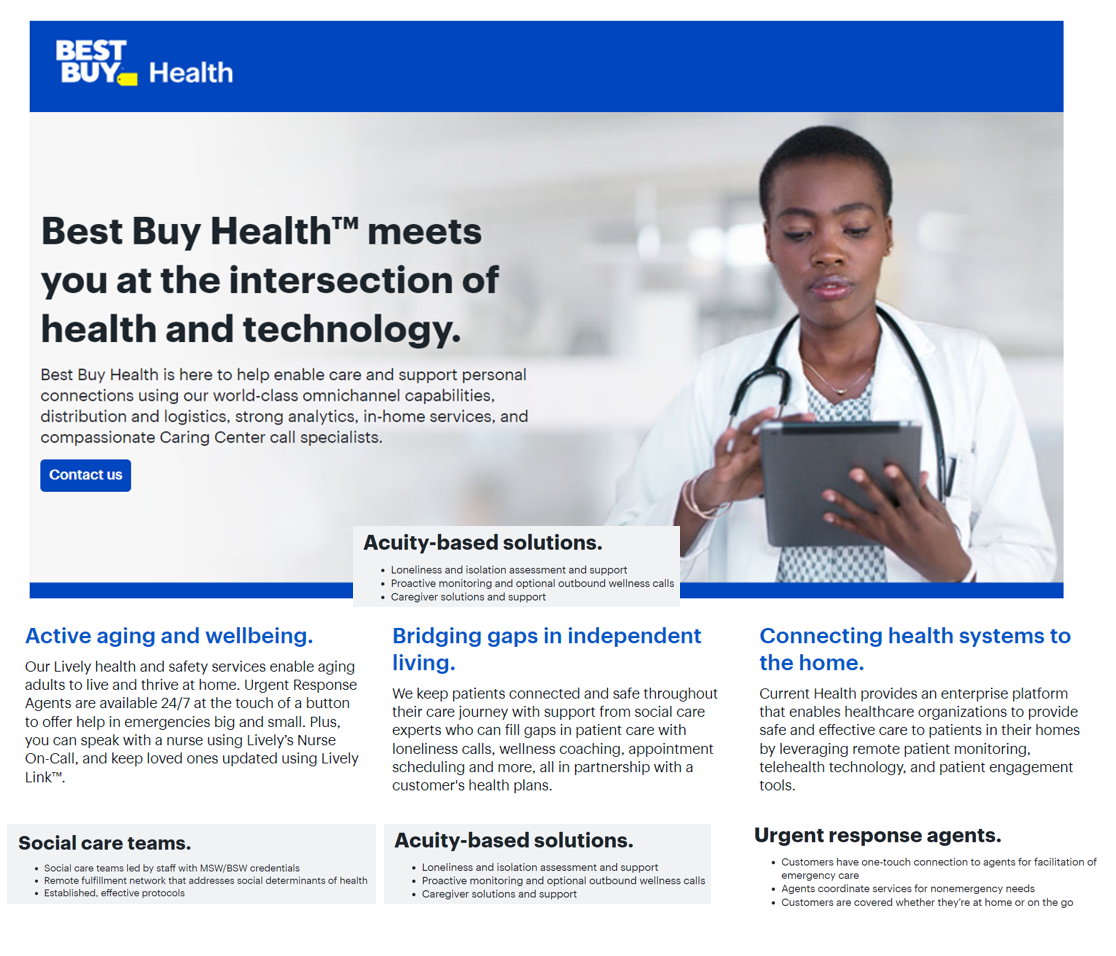 Evolution of
To expand at-home care
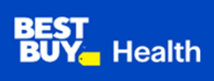 2018 – Great Call (phones & PERS)

2019 – Critical Signal Technologies; Partnerships w TytoCare (telehealth/remote exams), Workpath (phlebotomy), ScriptDrop (Rx delivery); in addition, collaboration with OSF HealthCare

2021 – Acquires Current Health 

2022 – “Geisinger & the Geek Squad” (RHM)

2023 –Atrium Health (Geek Square to the home/wearable tech); in addition, collaborations with Mt Sinai Health System, NYU Langone Health, and Mass General Brigham

  -- Agreement to sell prescribed CGMs (Dexcom G7 1st to channel).
24
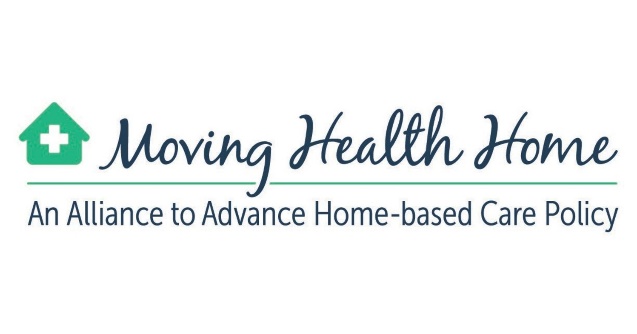 Members as of July 2023
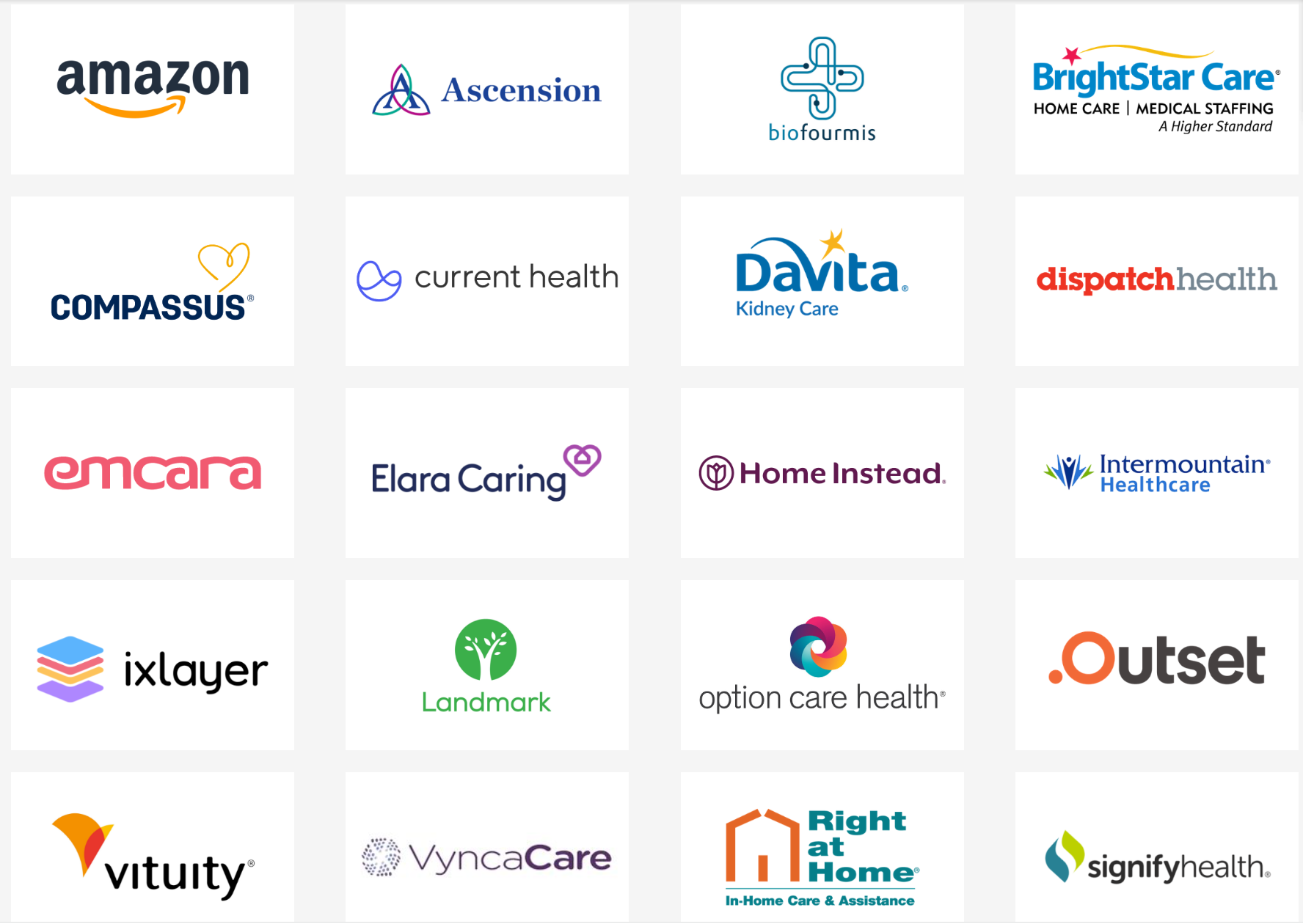 Source: Leading Health Innovators Launch Alliance To Advance Care In The Home, press release, March 3, 2021;
member list updated July 6, 2023
25
CES 2023: key categories in consumer-facing health devices
And the growth of the internet of things in health/care
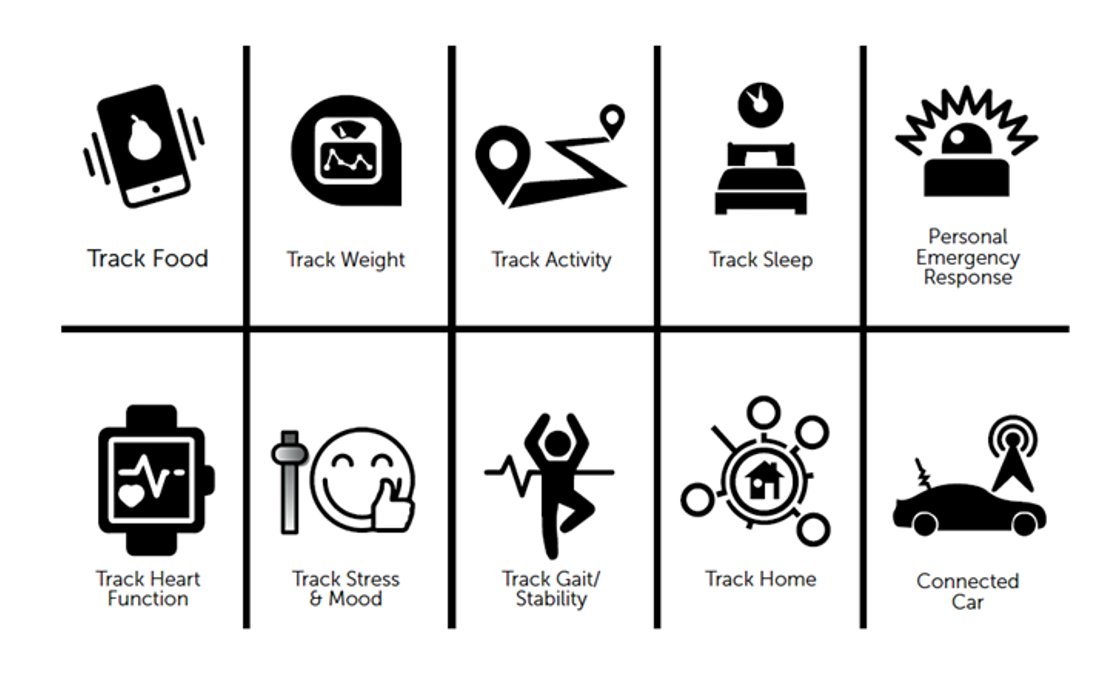 Source: Jane S-K/THINK-Health curated at CES 2023, January 2023
26
Consumers expect all industries to engage in health
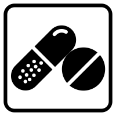 90%
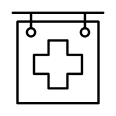 90%
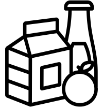 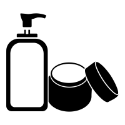 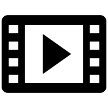 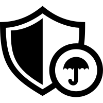 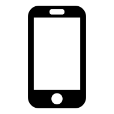 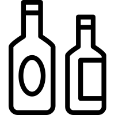 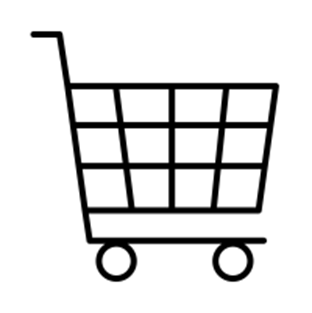 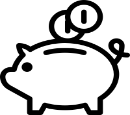 Q: For each industry, please indicate the ways in which you think it is important for that industry to engage in health…

Source: Edelman Health Barometer, 2010
27
The New healthcare Consumerismfuture drivers and prospects
Consider macroeconomics – future of Medicare, Medicaid, Social Security

Consider microeconomics of the household, by generation

Demand for self-care vs. a primary care medical home (watch Millennials, Gen Z)

Track growth of value-based payment among providers

Track supply-side of providers – physicians, nurses, pharmacists – burning out, dropping out, re-purposing their human capital

Monitor clinical evidence for wearable tech, RHM, digital tx

Some Big Questions to ponder…
The Future of Hospitals (and business models)?
Employer-sponsored health insurance?
Impact of social determinants of health on health equity and access?
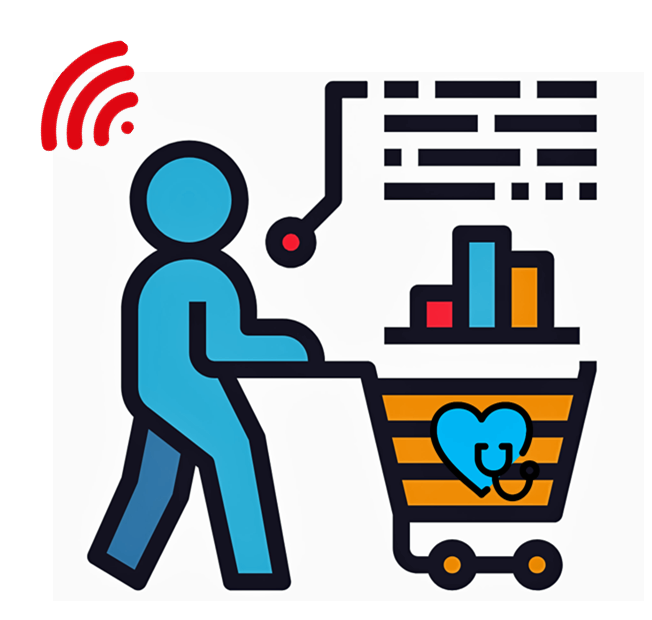 28
Jane Sarasohn-Kahn, MA (Econ.), MHSA
Health Economist, Advisor, Trend Weaver
jane@think-health.com
www.healthpopuli.com Blog
@healthythinker 
+1 (484) 695-7735
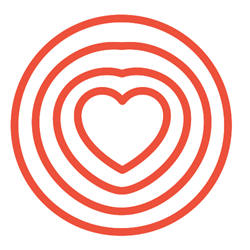 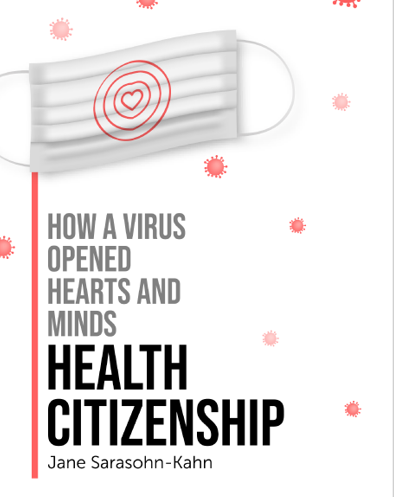 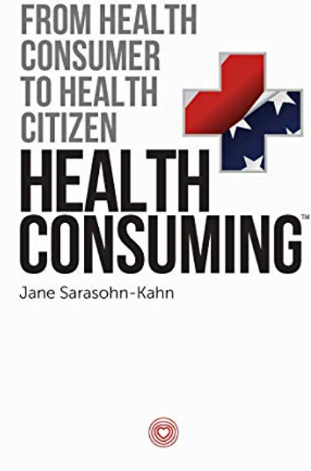 29